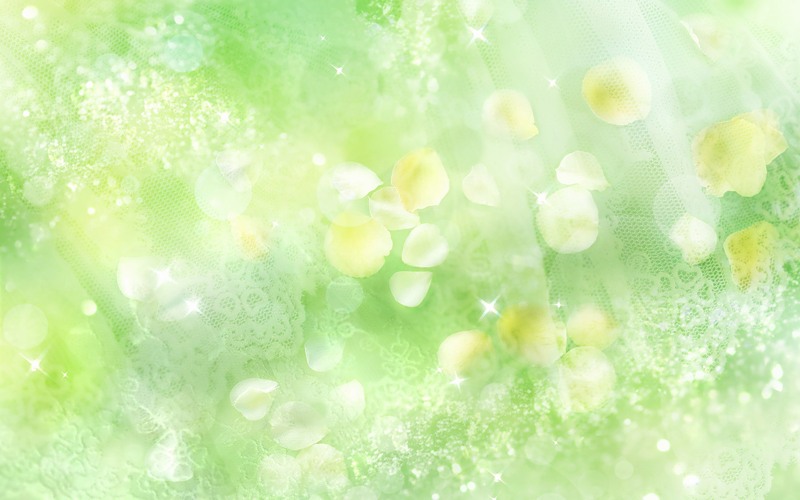 Жизнь и быт казаков.
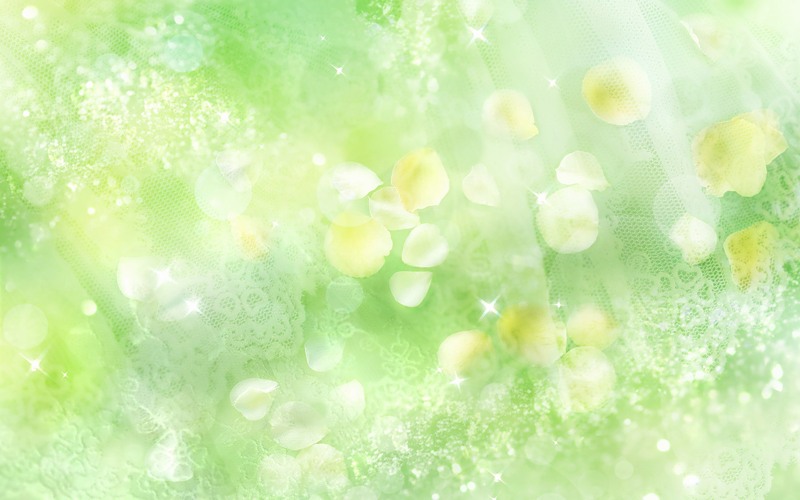 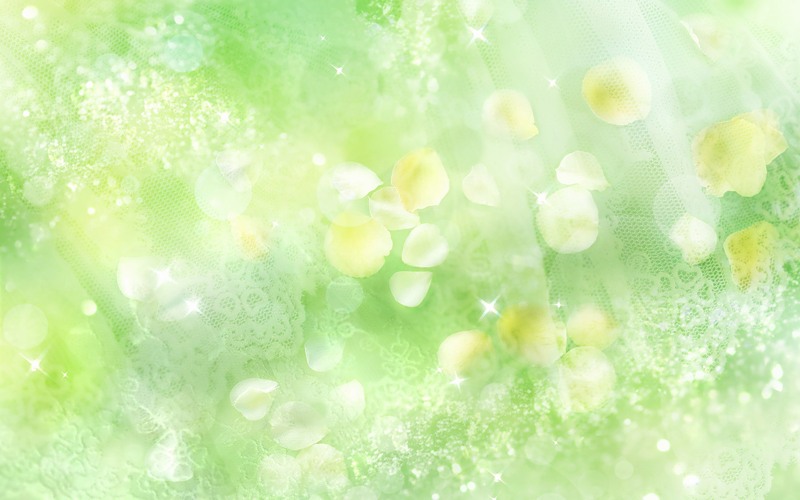 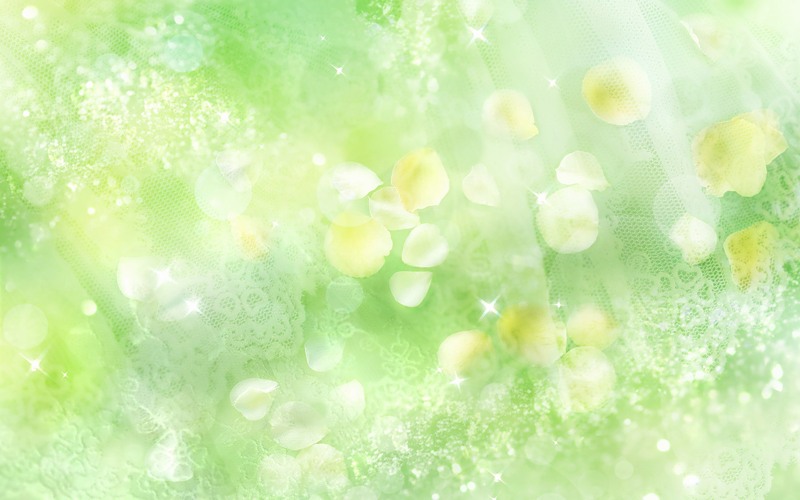 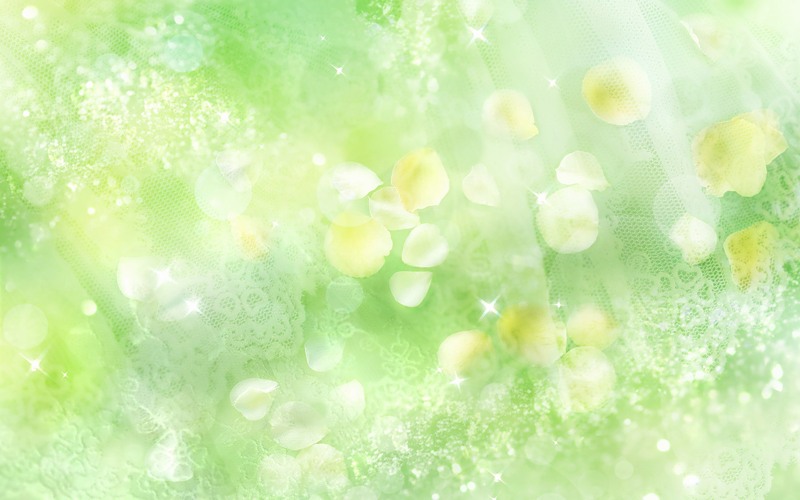 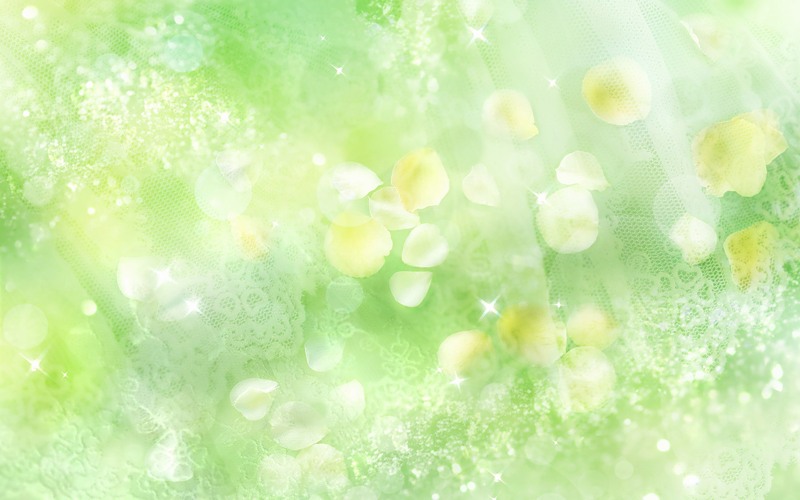 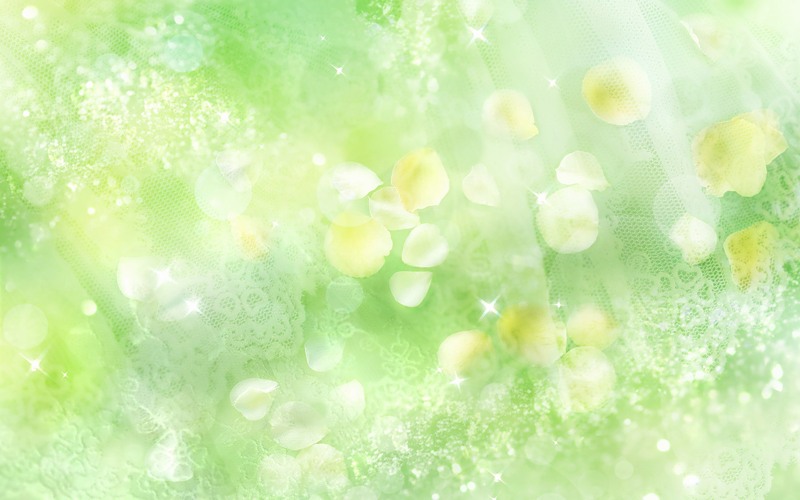 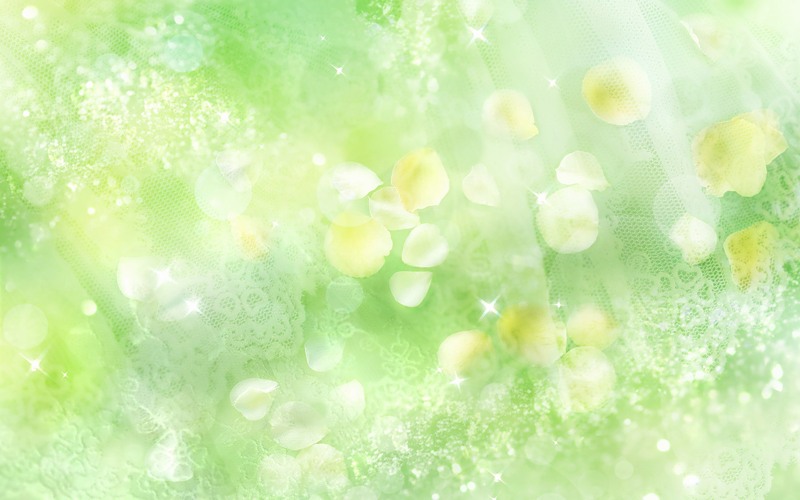 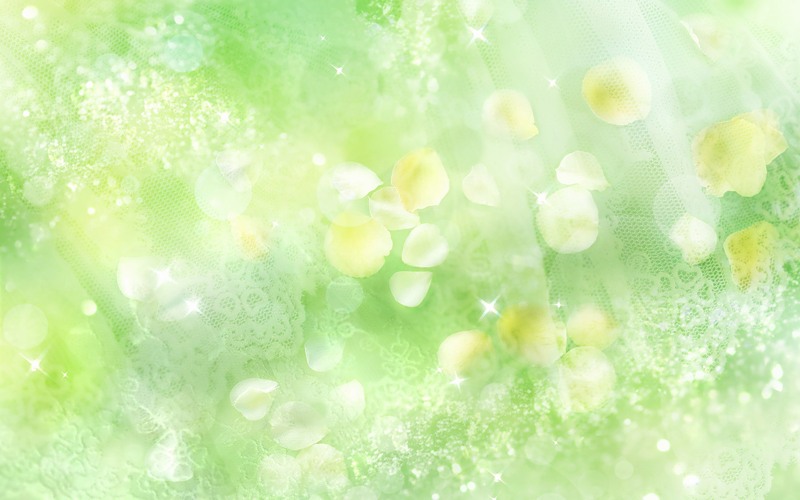 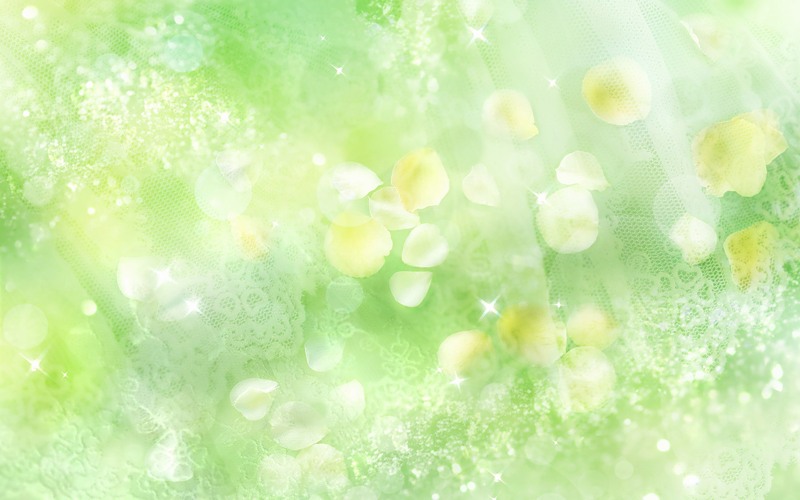 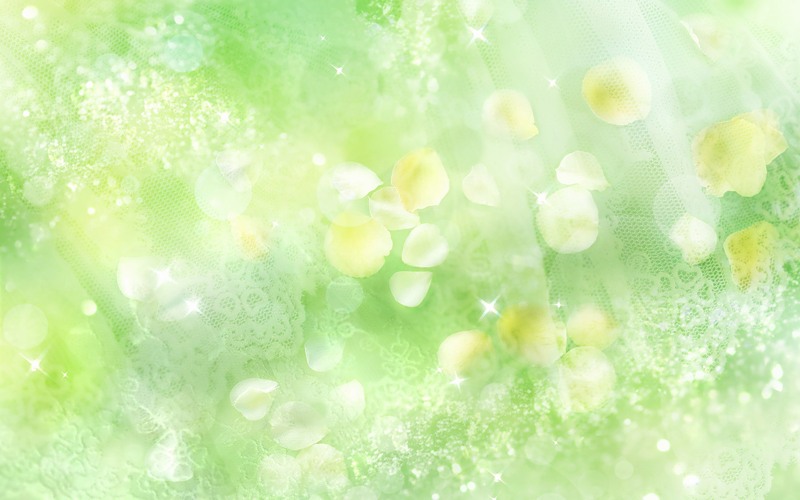 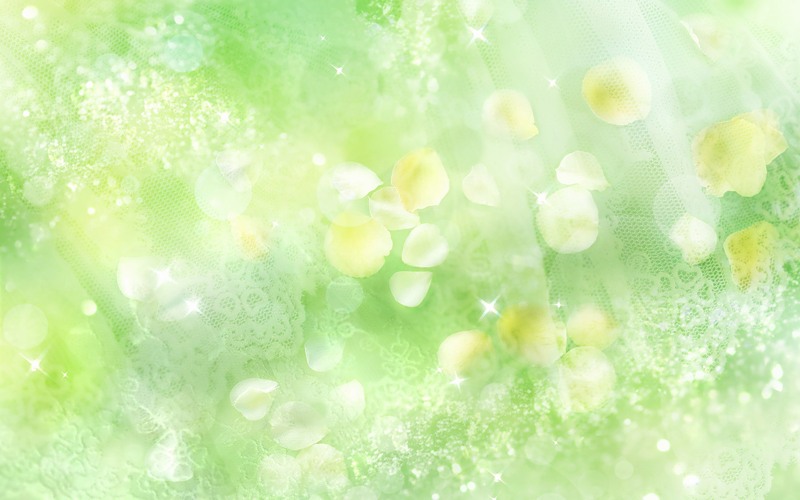 Конец.